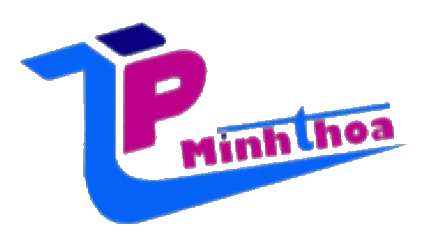 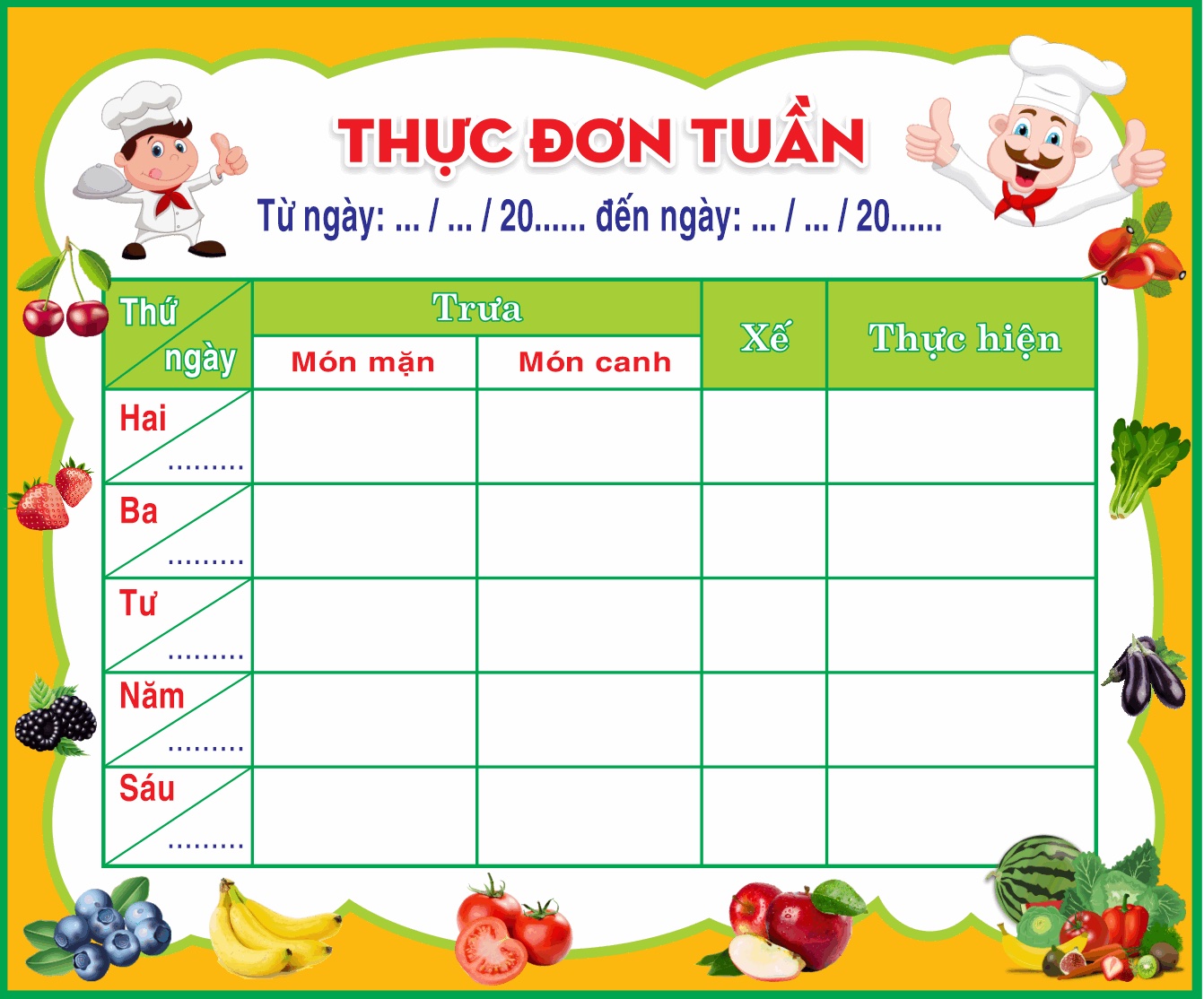 THỰC ĐƠN TUẦN 10 TRƯỜNG TIỂU HỌC LÊ QUÝ ĐÔN
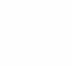 Từ ngày 06/11/2023 đến ngày 10/11 /2023
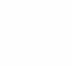 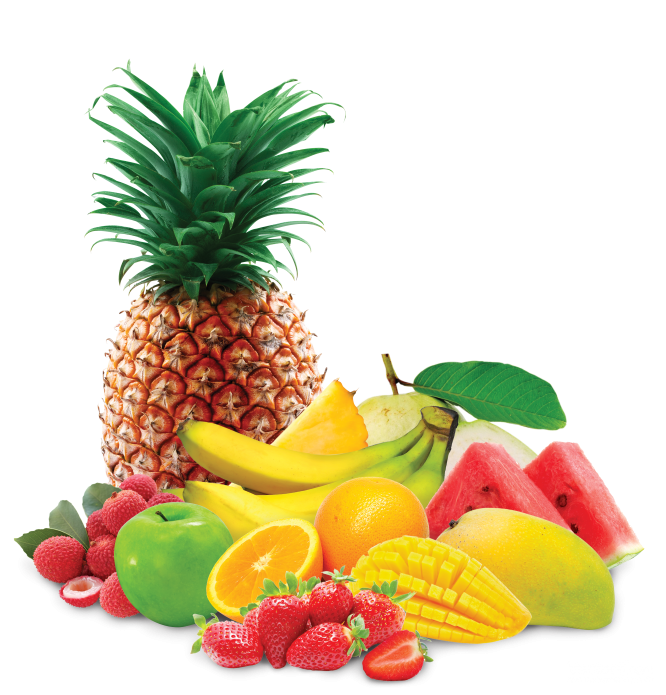 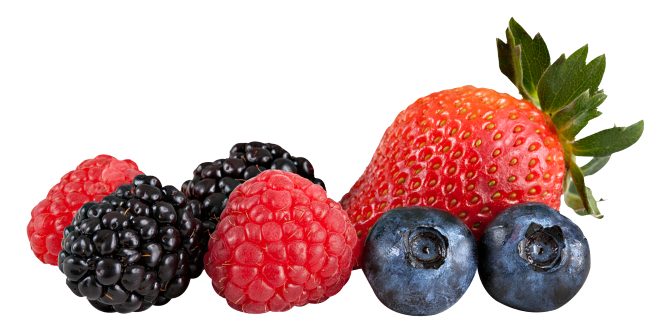 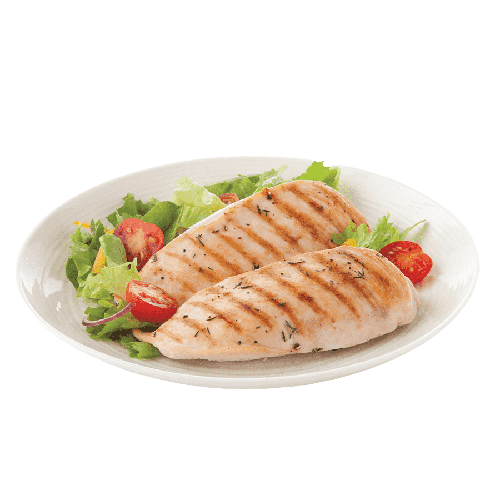 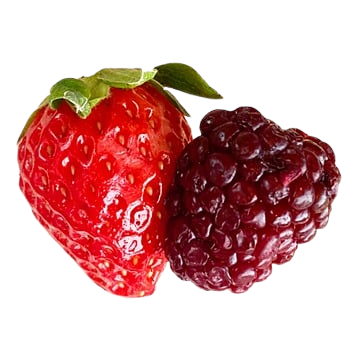 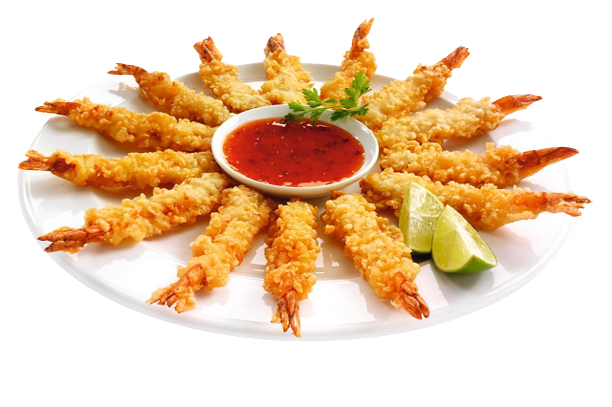 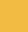